Православный фестиваль приуроченный к 105-летию РПЦЗ13.10.2025
Цели проекта
Празднование 105-летия РПЦЗ

Сохранение православного наследия, традиции, культуры

Популяризация православной культуры в зарубежье

Объединение приходов
Целевая Аудитория
Православные Христиане всех Поместных Цервей
Возраст: 14+
150 человек
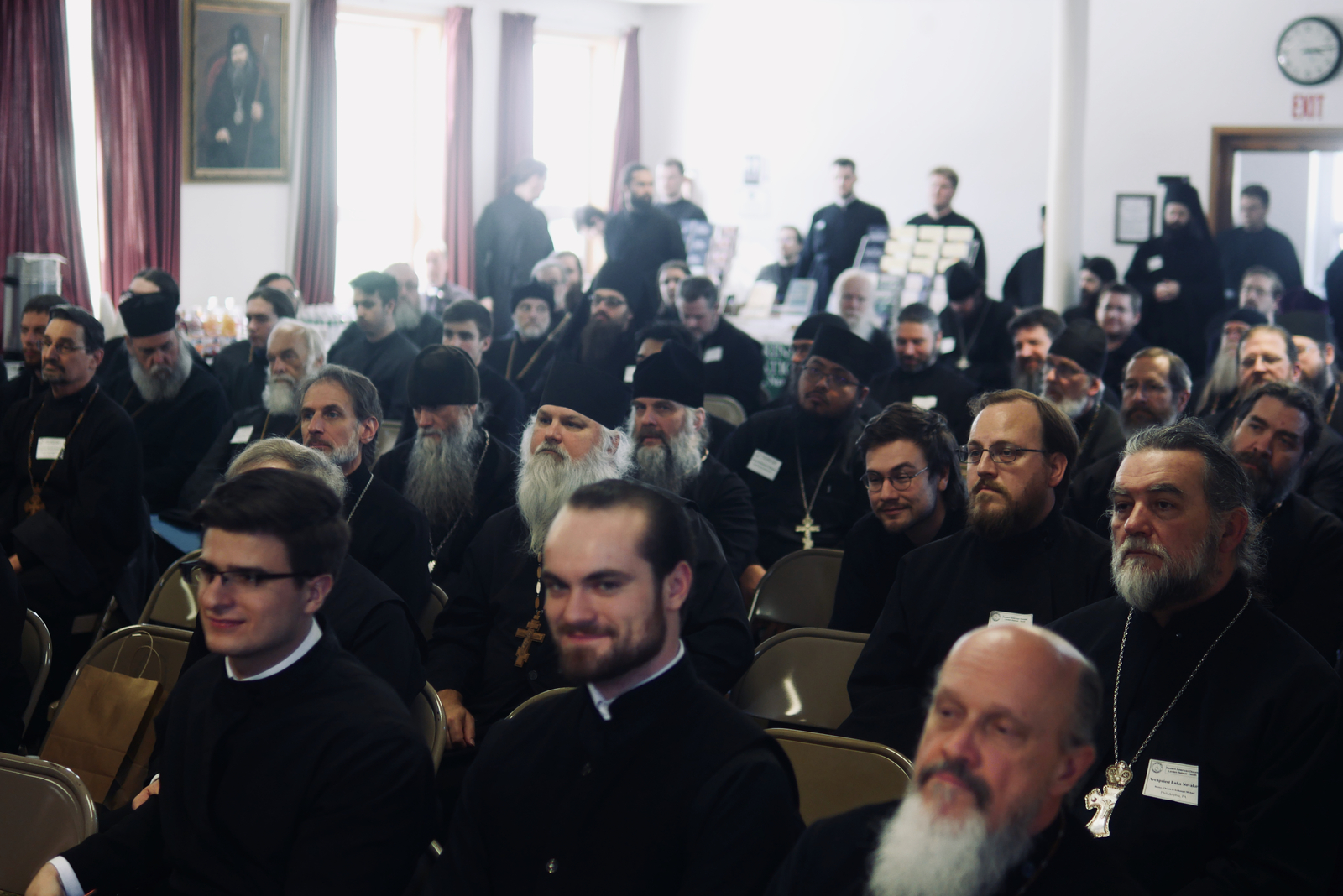 Организационная Группа
Ведущая: Дарья Коровниченко
Финансы: Даниил Дворянов
Реклама: Павел Терновой
Питание: Лидия Токарева
Координатор: Катя Карпенко 
Культурный куратор: Дарья Форат
Академический куратор: Иван Курръ
Директор дислокации: Григорий Иванов
Программа
11:00 Открытие и речь Вл. Кирилла (с краткой молитвой)
11:20 Выступление Архиерейского Хора
11:40 Доклад Прот. Николая Артемова
12:40 Перерыв с обедом
14:00 Выступление Burlinghamского приходского хора
14:20 Петр Фекула - церковно-музыкальное наследие РПЦЗ
14:50 Выступление мужского хора «Диакония»
15:10 Заключительное слово - Прот. Петр Перекрестков
15:20 Культурно-развлекательная программа (мастерклассы)
Место — Здание — Детали
Columbus day:                      13.10.2025 
1 День
Язык проведения: Русский-Английский
Сан-Франциско
Русский Центр
Поста нет!!
Доклады и Беседы
Прот. Николай Артемов — личный взгляд на историю РПЦЗ

Петр Фекула о зарубежных композиторах

Прот. Петр Перекрестков заключительные слова
Культурно-Развлекательная Программа
Рассказы семей из приходов СФ о судьбах их предков —первой волны эмиграции 
Ионины
Богатские
Лукьяновы
Свенсоны

Мастер-классы
Казацкие шашки
Кокошники
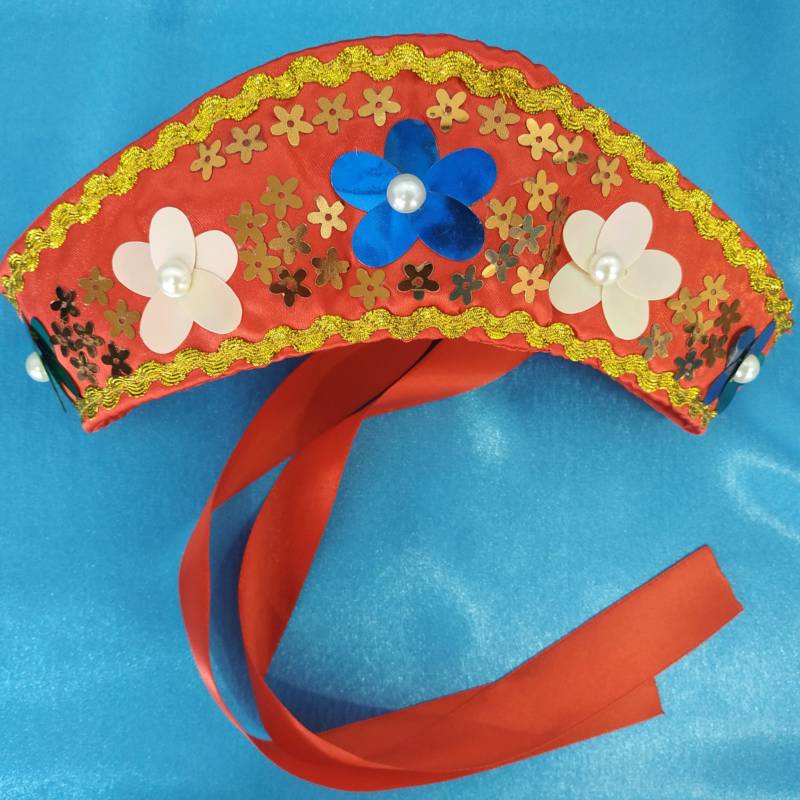 Культурно-Развлекательная Программа
Народные танцы, песни и игры: Ансамбль «Боярыня»
Культурно-Развлекательная Программа
Церковно-Славянский
Каллиграфия
Пропись
Алфавит
Питание
Квас

Чай

Вода

Софтъ-Дринкъ
Пирожки
с капустой
с мясом
с картошкой
Пельмени со сметаной
Сырники и блины
Нарезка
Реклама и информация для приходов
Фестиваль в честь 105-летия РПЦЗ
     Мы как часть мирового православия приглашаем вас, наших братьев и сестер во Христе, разделить с нами радость юбилея создание нашей Русской Зарубежной Церкви за Рубежом. Фестиваль будет проходить в течении одного дня, на котором будет возможность принимать участие в культурно-развлекательной программе, познавательно провести время на лекциях и самое приятное — найти новых друзей и новые знакомства!
     Фестиваль будет проходить по адресу 2460 Sutter St, San Francisco, CA 94115, United States в течении целого дня, там же вам будет предложены услуги буфета.
Стоимость участия на фестивале 50$
Наши реквизиты 
Venmo, Zelle, PayPal 
NAREZKO PEREPELKIN
4398 3432 3429 2342

Для регистрации на фестиваль вам нужно будет заполнить гугл форму, просто сканируйте QR-kod (на другой странице)
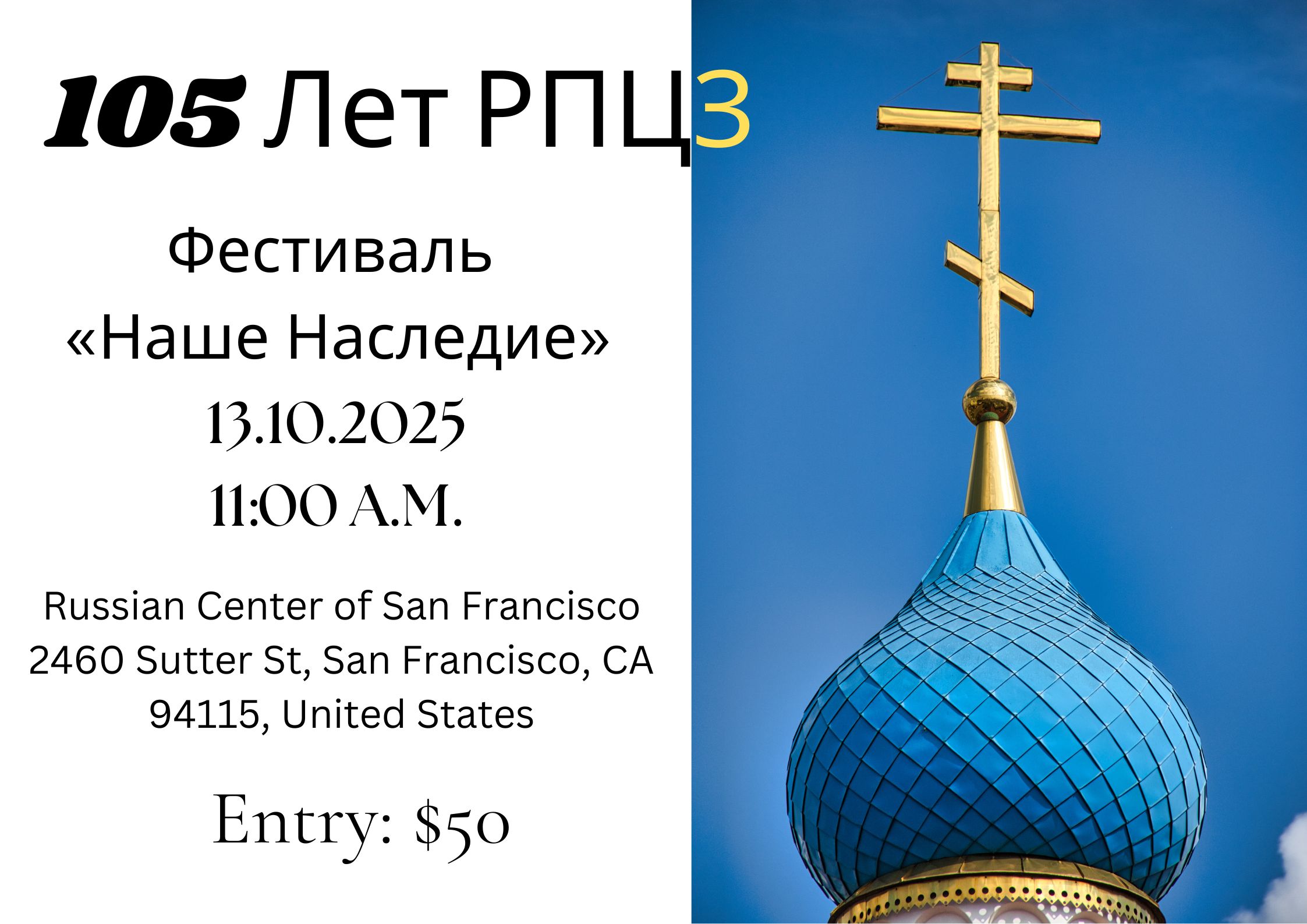 Сканируйте отцы, братья и сестры
Финансы
Даниил Дворянов


Один Билет $50
150 человек: $7500

Расходы: $6822
Спасибо за внимание!
Наши будущие проекты:

Сайт православных знакомств для зарубежья
Подкаст вопросов молодежи к Архиереям
Семейные встречи прихожан — вино с чаем